A Beginner’s Guide to 
Media Outreach
Jessica Schorr Saxe, MD
Health Care Justice – NC
Create the Opportunity and Enjoy It!
Do Your Homework
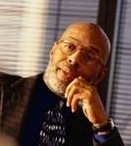 Know the medium: Staff, policies, and positions
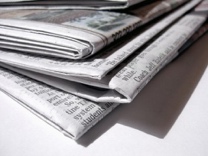 Know the audience
Enjoy Building Your Relationships
Tips on Relationships
When to Complain
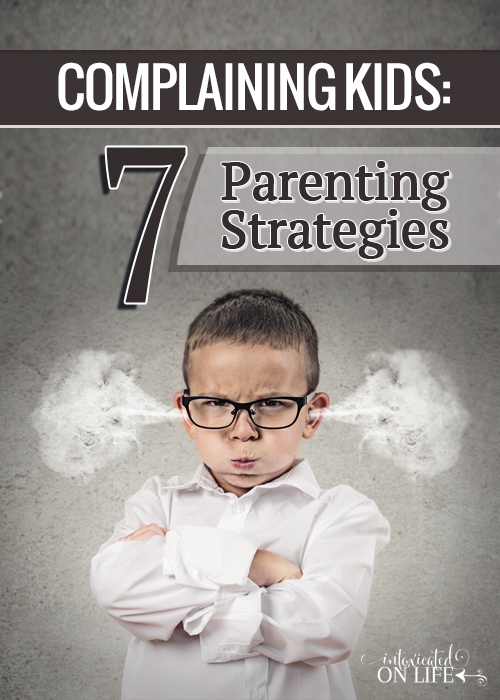 Be judicious and tactful
Significant errors
Writing Op-Eds
Ask for guidelines
and where to submit
Send query of interest
Research the policies – 
and stay within them
Imagine Your Patients Reading It
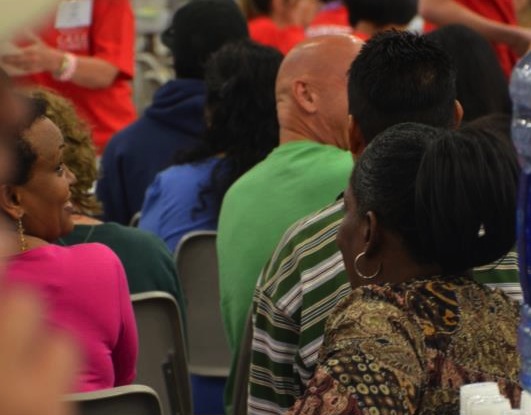 Key message is 
“What’s in it for them?
Tips
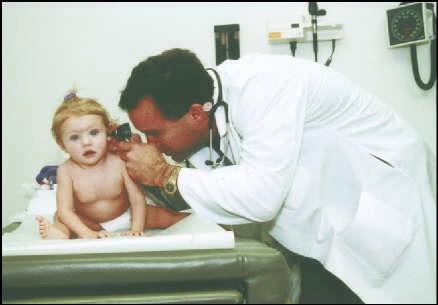 Remember your expertise
Tell stories
Protect confidentiality
More Tips
Be meticulous
Everyone can use an editor
The less work they have to do, the better
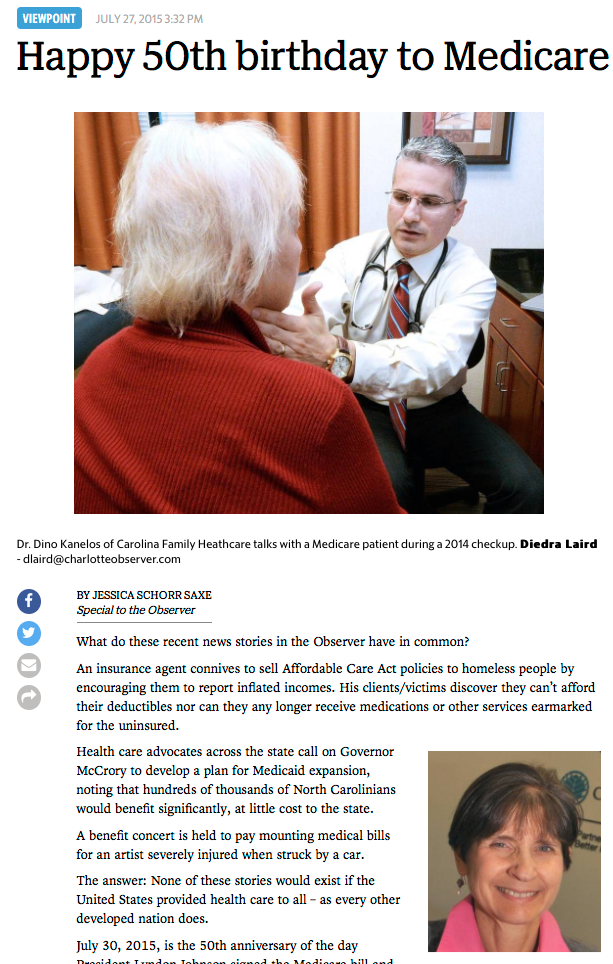 Timing, Timing, Timing!
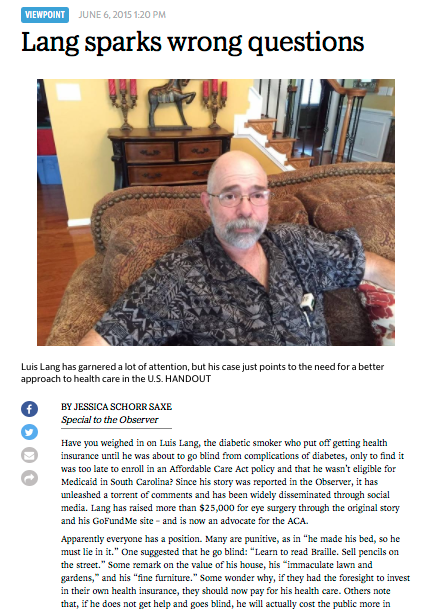 Watch for “news hooks”
Local issue or local perspective on national issues
If timing is wrong but article is good, consider reworking and submitting later
Submitting Op-Eds
Stay within their word count!
Headline with author name and word count
15-word tagline about the author
Subject line should reflect content (not just “op-ed column”)
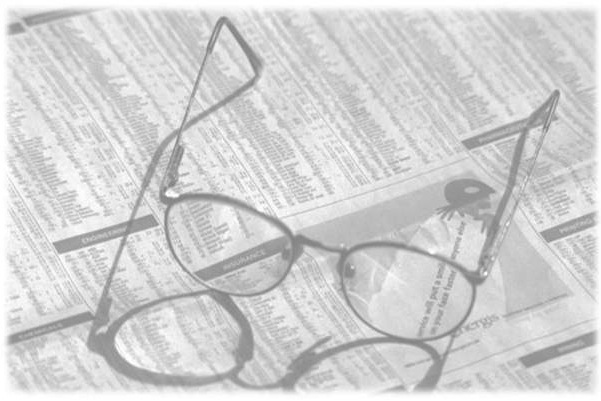 “Groups that focus only on op-eds 
do themselves a disservice. 
Letters are very well read, 
reflect the community.”
Marjorie Prichard
Op-ed page editor for the Boston Globe since 1987 
Past president of the National Association of Opinion Page Editors.
Letters to the Editor
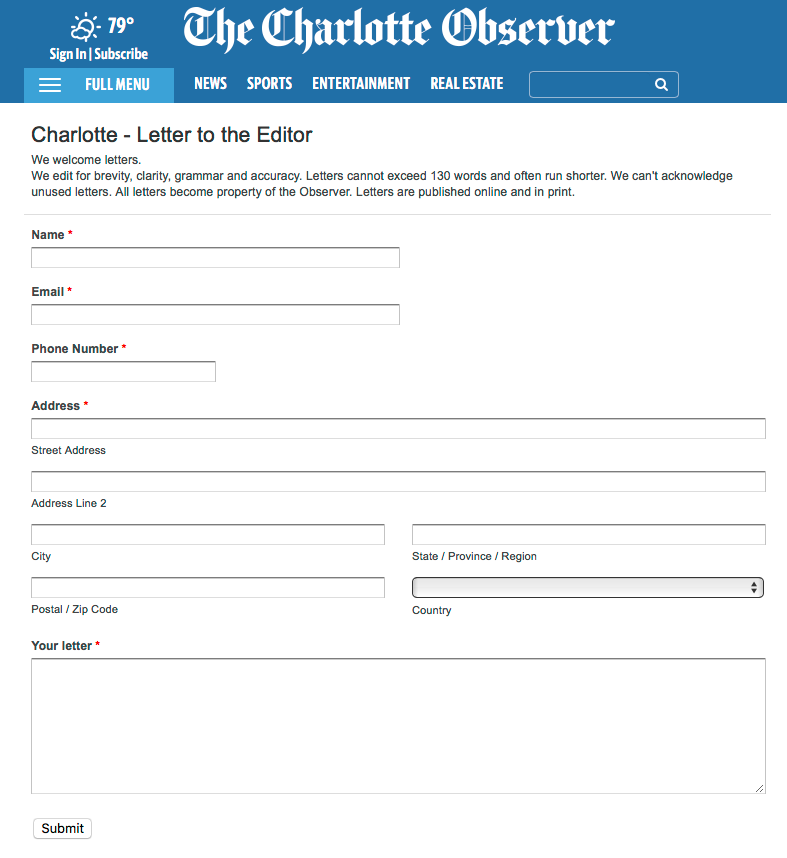 Know their policies
Read their other LTEs
Be succinct and catchy
Keep the Dialogue Alive
Mobilize Your Network
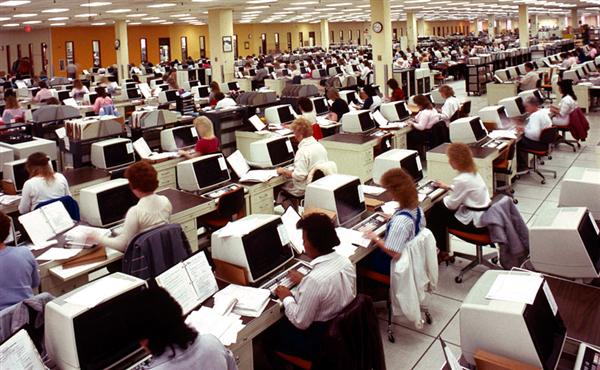 Recruit others to write letters after news event, article—immediately
Know policy on frequency of LTEs   
Rotate writers
Maximize Your Reach
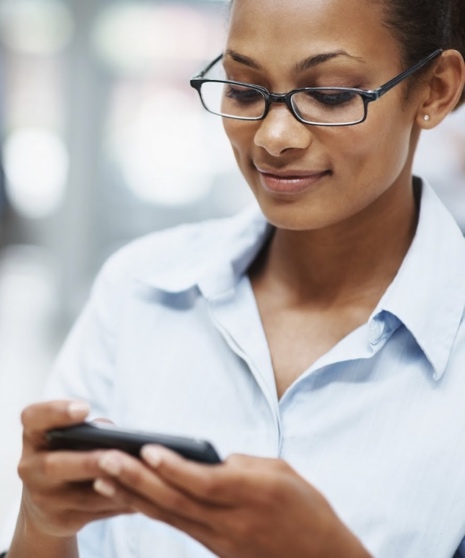 Use social media 
Forward to your network
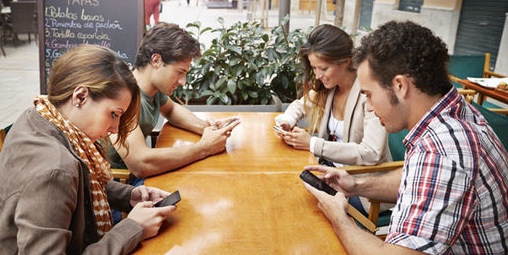 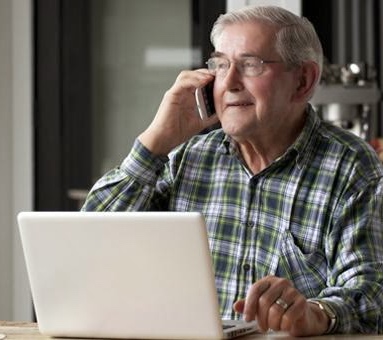 Editorial Board Meetings
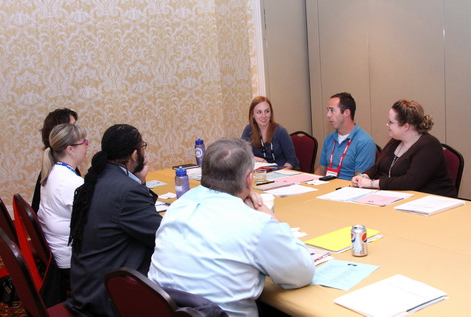 Your Events
Keep a media list to inform
Use variety of media
National speakers:  
Ask them to do pre-event interviews
Offer visits to both the news and editorial sides
Use Your Resources
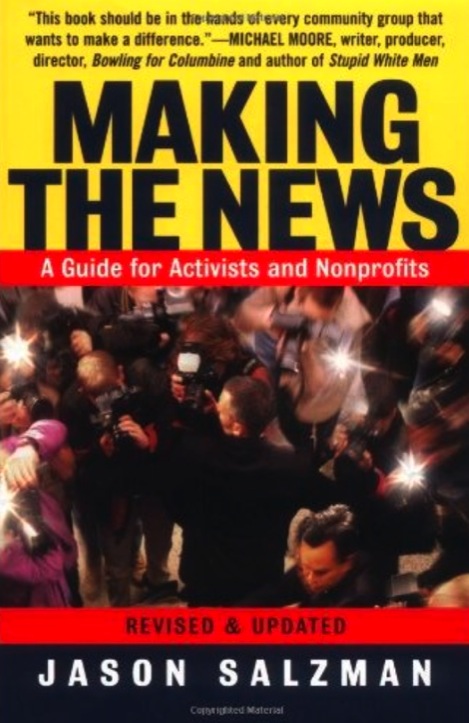 Making the News, Jason Salzman, 2003
Mark Almberg, PNHP National,  Communications Director
Dixon Galvez-Searle, PNHP National, Communications Specialist